PERTEMUAN 15
Ahmad Pudoli
MEMBUAT CETAK LAPORAN PESANAN
PEMROGRAMAN BERORIENTASI OBJEK LANJUTAN (PBOL)
POKOK BAHASAN
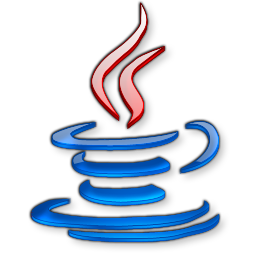 MEMBUAT
LAPORAN PESANAN
Report/cetakanlaporan ini akan dibuatmenggunakan 4(empat)buah table, yaitu table Barang, BuktiPesan, DetilPesan dan Pelanggan.Untuk menyelesaikan cetakan laporan Pendapatan, dibutuhkan empat langkah yaitu :
Mendesain laporan pesanan dengan iReport.
Mengkompile file .jrxml menjadi .jasper.
Membuat JForm untuk memanggil report yang sudah dibuat.
Menggabungkan JForm Cetakan dengan Menu Utama.
1. Mendesain Laporan Pesanan dengan iReport
Tahapan pertama yang dilakukan adalah membuat desain untuk Laporan Pesanan. Pembuatan laporan dengan menggunakan iReport yang sudah terinstall pada IDE Netbean.
Membuat desain Laporan Pesanan … (Lanjutan)
Ikuti langkah-langkah berikut:
Pilih Menu File  New File
Pilih Project SistemPenjualan
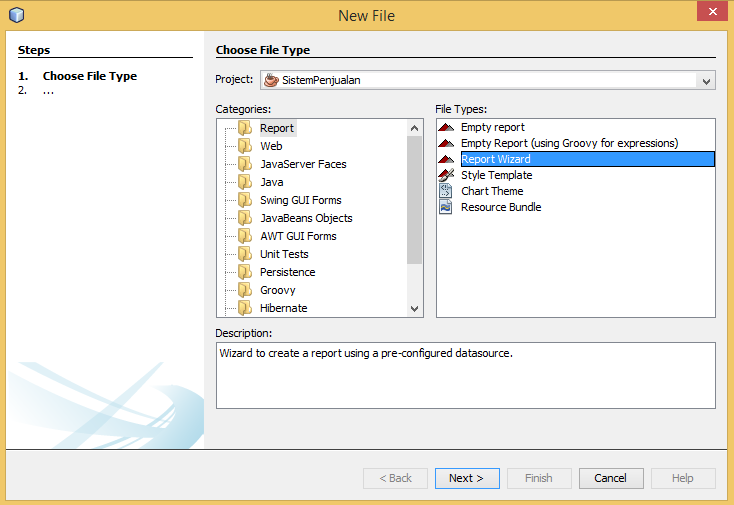 1
Pilih Kategori Report
2
3
Pilih File Tipe Report Wizard
Klik tombol Next
4
Membuat desain Laporan Pesanan … (Lanjutan)
Memilih Layout Report
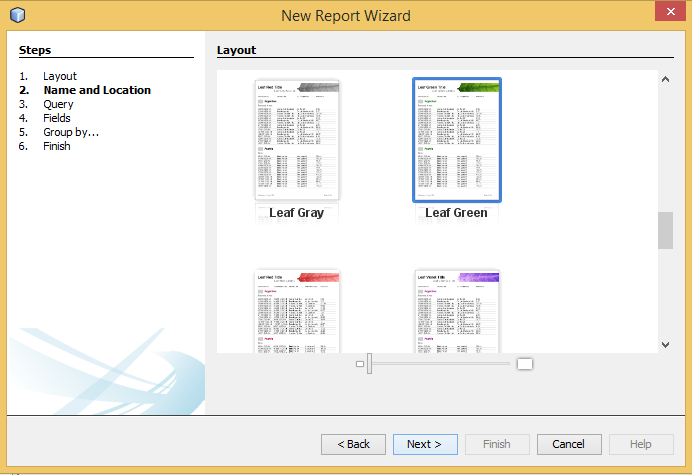 Pilih Template Report yang akan kita gunakan
1
Klik tombol Next
2
Membuat desain Laporan Pesanan … (Lanjutan)
Masukan nama file LaporanPesanan.jrxml
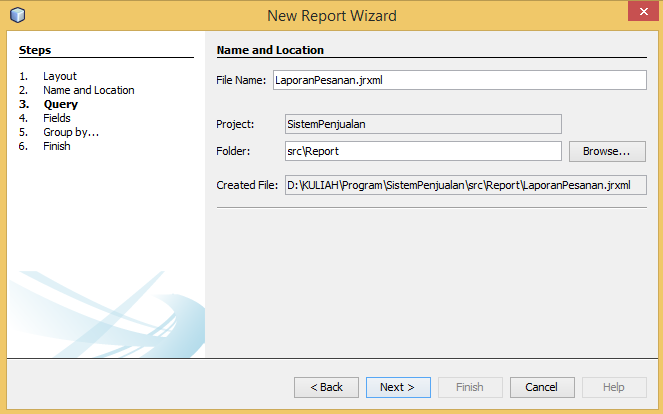 1
2
Project SistemPenjualan
3
Masukan Lokasi File src/Report
Klik tombol Next
3
Membuat desain Laporan Pesanan … (Lanjutan)
Menghubungkan Report dengan Database
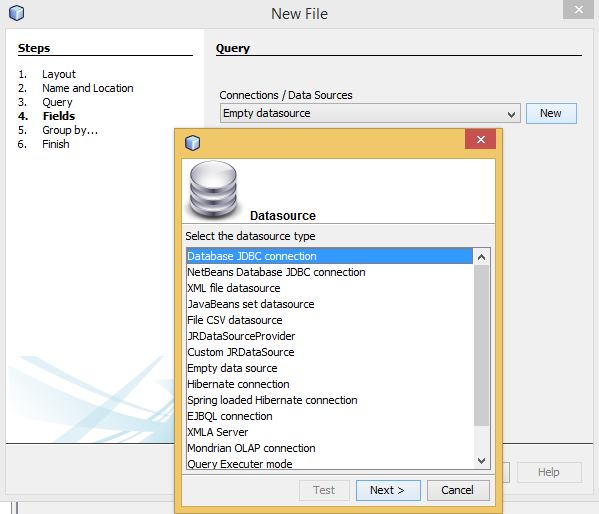 Pilih Koneksi yang sudah pernah dibuat. Jika belum ada kita harus menambahkan dahulu dengan menekan tombol New
2
2
Pilih jenis sumber data yang digunakan
2
Klik tombol Next
Membuat desain Laporan Pesanan … (Lanjutan)
Menghubungkan Report dengan Database
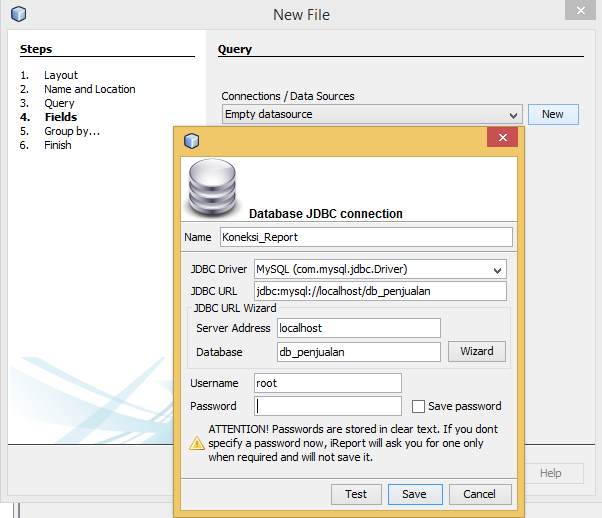 Isi Nama koneksi Koneksi_Report
Pilih JDBC Driver : com.mysql.jdbc.Driver
JDBC URL : jdbc:mysql://localhost/db_penjualan
1
Isi alamat server database : localhost
Dan database : db_penjualan
2
3
Isi username untuk login db : root
Jika tidak menggunakan password dibiarkan kosong
4
5
Klik tombol Next
Membuat desain Laporan Pesanan … (Lanjutan)
Membuat Query untuk Report
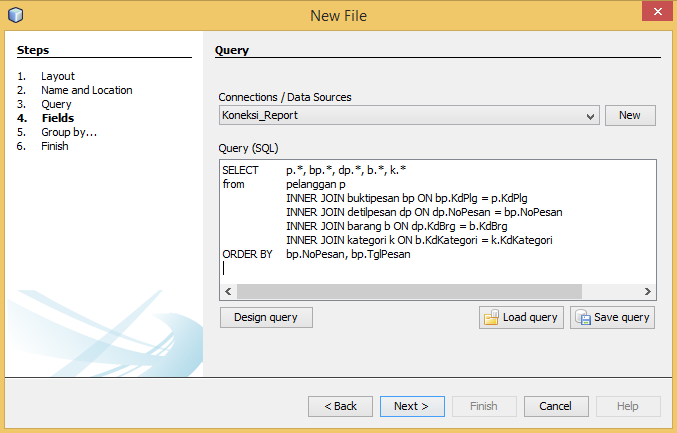 Untuk menambahkan Query kita dapat mengetik langsung atau menggunakan Design Query dengan menekan tombol Design Query
1
Klik tombol Next
2
Membuat desain Laporan Pesanan … (Lanjutan)
Memilih field atau kolom-kolom yang akan ditampilkan ke dalam report
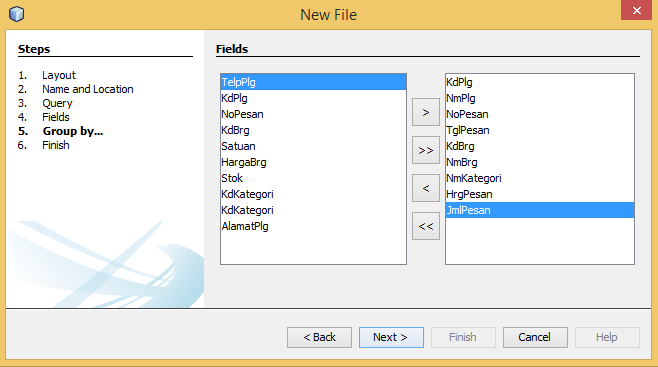 Pindahkan field/kolom yang akan ditampilkan pada report dengan memindahkan ke kotak sebelah kanan dengan menggunakan tombol “>”
1
2
Klik tombol Next
Membuat desain Laporan Pesanan … (Lanjutan)
Memilih Field atau Kolom yang akan dijadikan sebagai group/pengelompokan data.
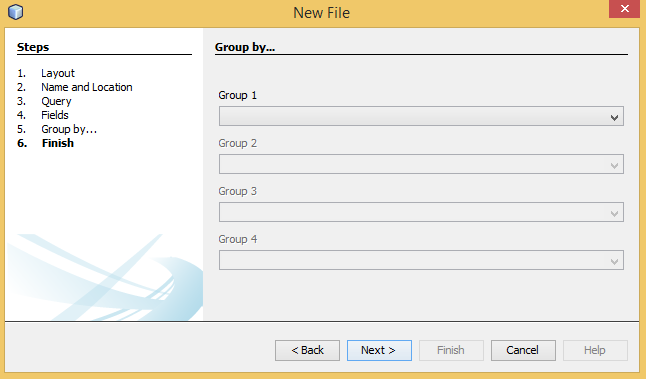 Pada tahapan ini, kita dapat grouping data berdasarkan kolom yang kita pilih. Untuk sementara kita tidak gunakan, langsung klik tombol Next
1
Membuat desain Laporan Pesanan … (Lanjutan)
Langkah terakhir dalam membuat file  file report
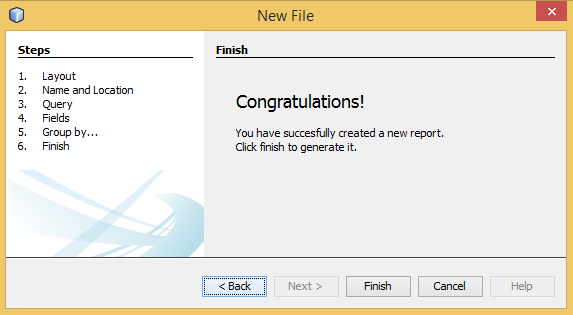 Untuk men-generate file report yang akan kita buat sesuai dengan tahapan-tahapan sebelumnya, selanjutnya klik tombol Finish
1
Perhatikan :
Lakukan restart IDE apabila editor report tidak tampil.  Hal tersebut dapat disebabkan karena penambahan plugin JasperReport.
Report terdiri atas beberapa bagian yang disebut Band. Berikut penjelasan untuk masing-masing Band yang digunakan :
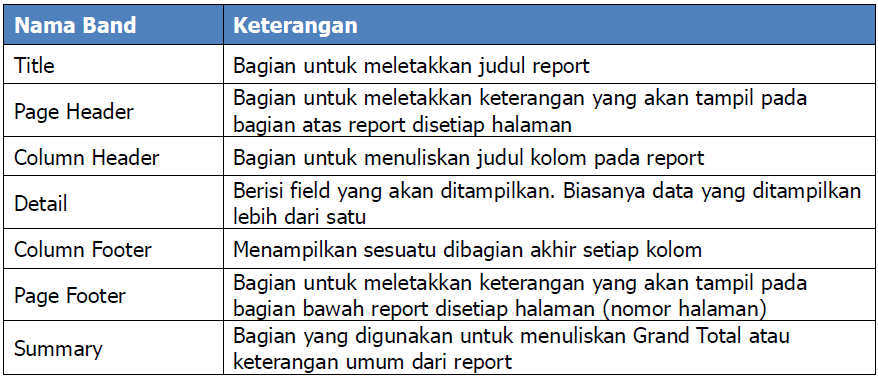 Setelah Menambahkan File Report. Selanjutnya kita akan mengubah desain dari Report Laporan Pesanan
Mengubah Nama dan Orientasi Report
Buka File LaporanPesanan.jrxml, Kemudian buka Properties
Ubah nama dan orientasi
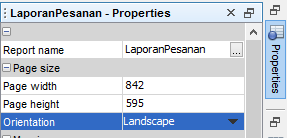 1
2
Menambahkan Parameter TGL_AWAL dan TGL_AKHIR
Laporan Pesanan memiliki 2 parameter utama, yaitu parameter TGL_AWAL dan TGL_AKHIR. Kedua parameter ini yang akan digunakan oleh query untuk menampilkan periode data yang akan di tampilkan.
Ada 1 parameter untuk menampilkan gambar yang akan kita tambahkan. Yaitu kita akan menambahkna parameter dengan dama GAMBAR dan typa InputStream.
Menambahkan Parameter [TGL_AWAL]
Buka File LaporanPesanan.jrxml, Kemudian buka
Buka Report Inspector, Klik kanan Parameters
Klik Add Parameter
1
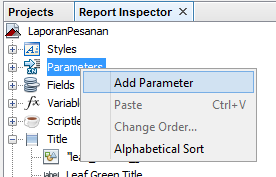 2
3
Menambahkan Parameter [TGL_AWAL]
Pada Report Inspector, expand item Parameters
Pilih parameter yang baru dibuat pada tahapan sebelumnya
Buka Properties. Ubah seperti yang ditandai dengan kotak berwarna merah
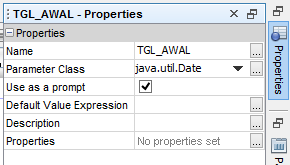 Menambahkan Parameter [TGL_AKHIR]
Buka File LaporanPesanan.jrxml, Kemudian buka
Buka Report Inspector, Klik kanan Parameters
Klik Add Parameter
1
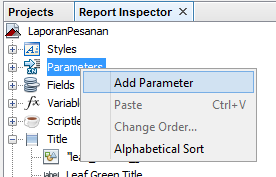 2
3
Menambahkan Parameter [TGL_AKHIR]
Pada Report Inspector, expand item Parameters
Pilih parameter yang baru dibuat pada tahapan sebelumnya
Buka Properties. Ubah seperti yang ditandai dengan kotak berwarna merah
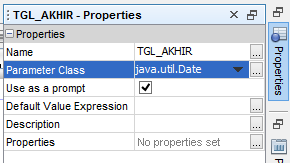 Menambahkan Parameter [GAMBAR]
Buka File LaporanPesanan.jrxml, Kemudian buka
Buka Report Inspector, Klik kanan Parameters
Klik Add Parameter
1
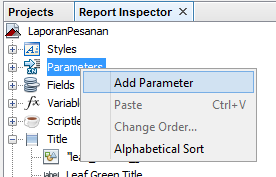 2
3
Menambahkan Parameter [GAMBAR]
Pada Report Inspector, expand item Parameters
Pilih parameter yang baru dibuat pada tahapan sebelumnya
Buka Properties. Ubah seperti yang ditandai dengan kotak berwarna merah
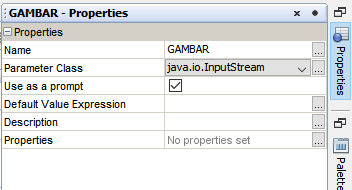 Mengubah Query
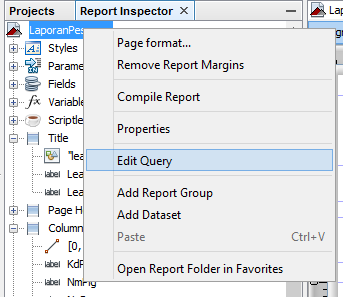 Pada tahap sebelumnya, kita sudah membuat parameter TGL_AWAL dan TGL_AKHIR. Pada tahap ini kita akan menggunakan kedua parameter tersebut di query report. 
Pada Report Inspector,  klik kanan report LaporanPesanan
Kemudian klik Edit Query
1
2
Mengubah Query
Menambahkan Clause Where pada Query :
Where 	bp.TglPesan >= $P{TGL_AWAL}
	AND bp.TglPesan >= $P{TGL_AKHIR}
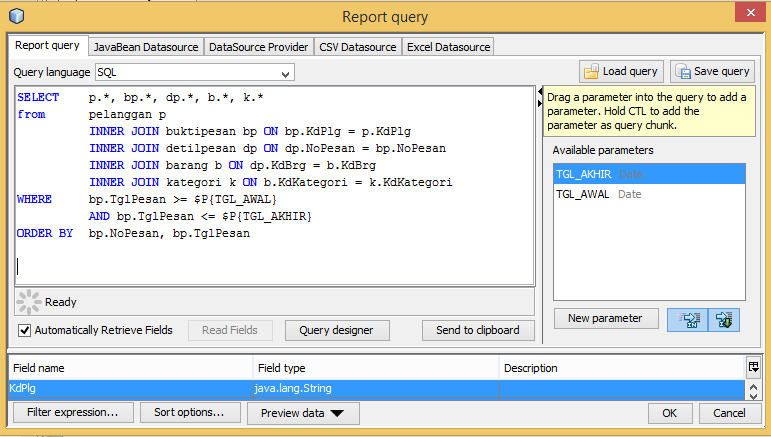 Atur Desain Laporan Seperti di bawah
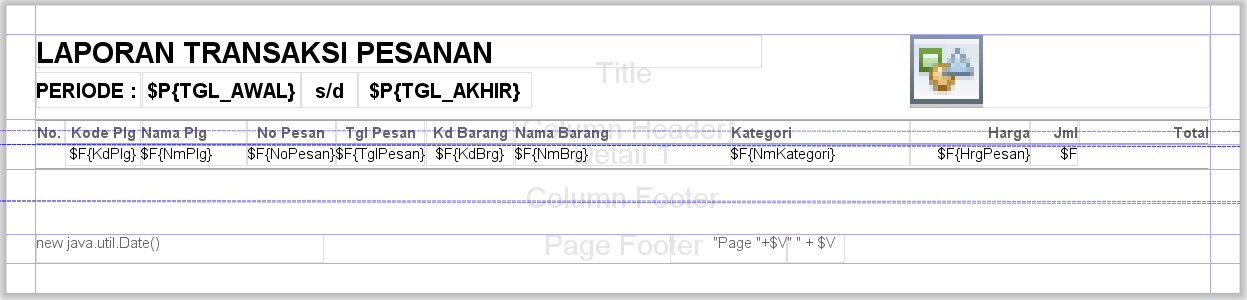 MENAMBAHKAN NOMOR URUT DAN VARIABEL VAR_TOTAL PADA LAPORAN PESANAN
Membuat No. Urut
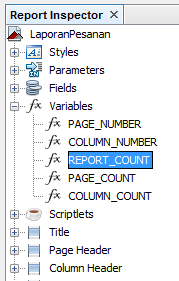 Drag and drop variable REPORT_COUNT ke layout report pada section detail No.
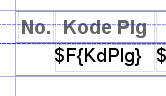 Membuat Variabel dengan Formula untuk Kolom Total {VAR_TOTAL}
Menambahkan Variabel
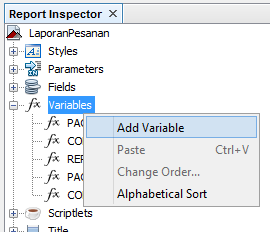 Membuat Variabel dengan Formula untuk Kolom Total {VAR_TOTAL}
Setelah menambahkan variable, selanjutnya mengatur variable1 seperti pada gambar berikut:
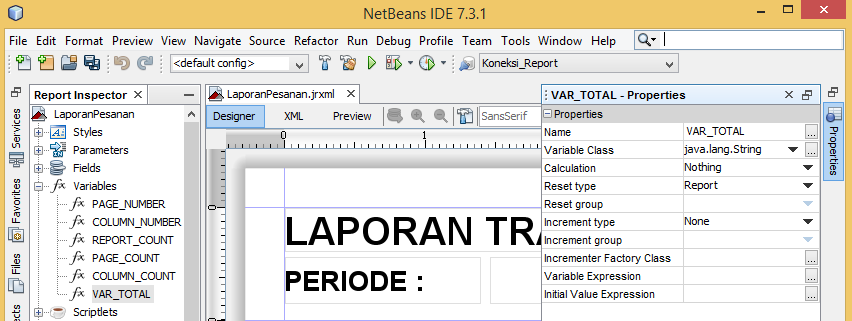 2
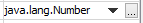 3
1
Membuat Variabel dengan Formula untuk Kolom Total {VAR_TOTAL}
Pada slide sebelumnya kettiga, ketika klik Variable Expression maka akan muncul dialog baru, dan ikuti seperti pada gambar.
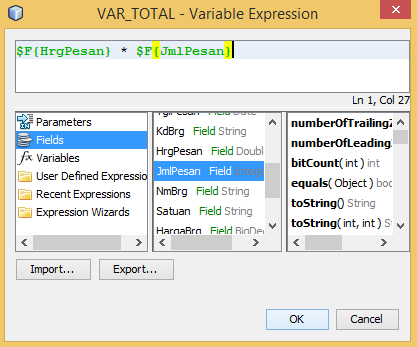 Klik 2x field yang ada pada gambar dibawah ini urutan no. 1

$F{HrgPesan} * $F{JmlPesan}
1
2
Menambahkan VAR_TOTAL ke report
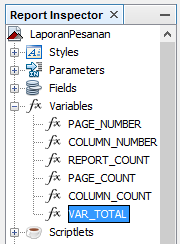 Drag and drop variable VAR_TOTAL ke layout report pada section detail No.
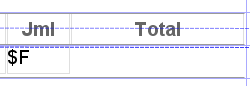 SELESAIMENAMBAHKAN NOMOR URUT DAN VARIABEL VAR_TOTAL PADA LAPORAN PESANAN
DESAIN LAPORAN PESANAN
DONE !
MEMBUAT JFORM 
UNTUK MEMANGGIL REPORT YANG SUDAH DIBUAT
Pada tahapan ini kita akan membuat View dan Controller. 
ViewMuntuk GUI Cetakan, Class Model untuk menampung inputan sedangkan Class Controller untuk menampung semua method/fungsi cetakan. Tidak perlu membuat file Model dan DAO karena tidak melakukan simpan data, ubah data maupun hapus data pada database.
1. VIEW CETAK LAPORAN PESANAN
View berfungsi sebagai tampilan atau user interface dari sistem.
Semua file yang dibuat pada tahap ini akan disimpan dalam Package “View”.

Pada tahap ini, kita akan membuat 1 file yaitu : CetakLapPesanan.Java
Merancang VIEW Cetak Laporan Pesanan … (Lanjutan)
Ikuti Langkah-langkah berikut
Buka Project SistemPenjualan 
Pilih Menu File  New File
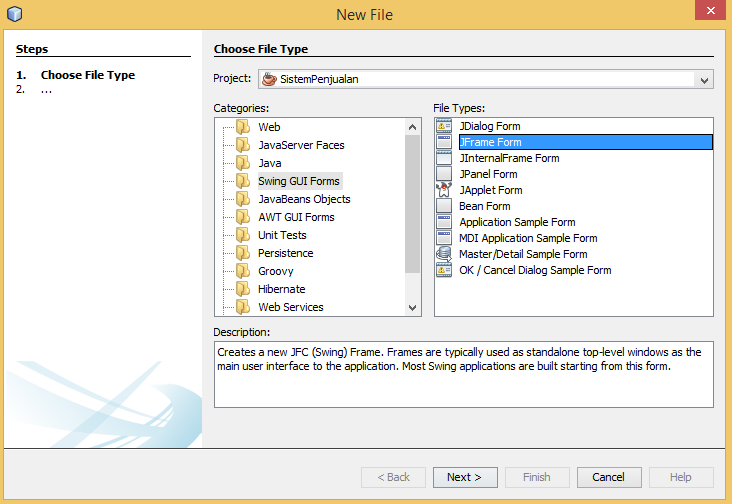 Pilih Project SistemPenjualan
1
3
Pilih Tipe JFrame Form, merupakan salah satu Class Swing Container yang berfungsi untuk menampung objek dan ditampilkan berupa window
2
Pilih Kategori Swing GUI Form
Selanjutnya klik tombol Next
4
Merancang VIEW Cetak Laporan Pesanan … (Lanjutan)
Ikuti Langkah-langkah berikut
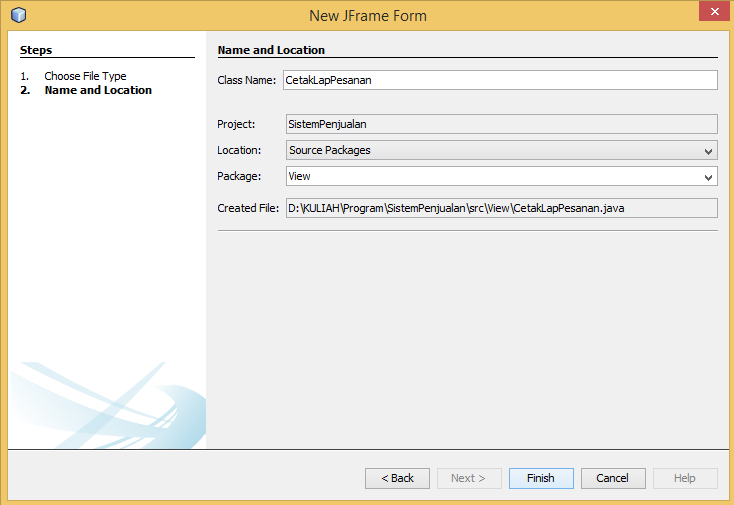 Isi Nama Class CetakLapPesanan
1
Isi Package dengan View
2
Klik tombol Finish
3
Merancang VIEW Cetak Laporan Pesanan … (Lanjutan)
BuatlahDesign Form Cetak Laporan Transaksi seperti di bawah ini:
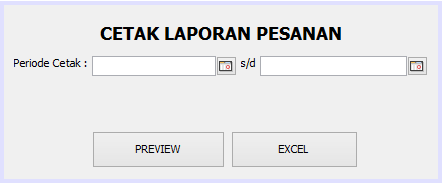 Tipe 	:	 JDateChooser
Nama : jdtTanggalAwal
Tipe 	:	 JDateChooser
Nama : jdtTanggalAkhir
Tipe 	:	 JButton
Nama : btnCetakExcel
Tipe 	:	 JButton
Nama : btnPreview
1
Merancang VIEW Cetak Laporan Pesanan … (Lanjutan)
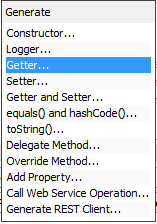 Menambahkan method Getter untuk setiap komponen form yang boleh/diizinkan untuk bisa diakses dari class lainnya. Dimana return pada setiap method merupakan tipe objek dari komponen tersebut.
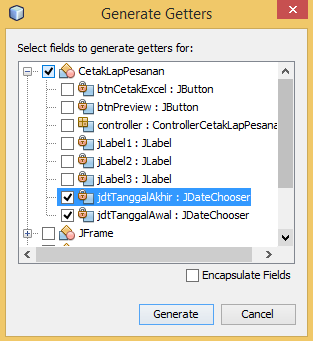 2
Merancang VIEW Cetak Laporan Pesanan … (Lanjutan)
Hasil dari Generate Code
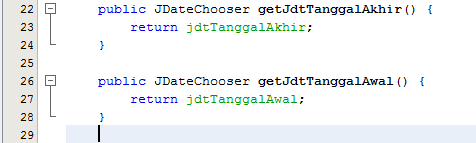 VIEW CETAK LAPORAN PESANAN
DONE !
2. CONTROLLER CETAK LAPORAN TRANSAKSI
Method-method yang ada di class controller berfungsi sebagai pengendali atau pemroses data kedalam Frame. Fungsi-fungsi tersebut nantinya akan dipanggil kedalam Frame atau View. 

Semua file yang dibuat pada tahap ini akan disimpan dalam Package “Controller”.
Pada tahap ini, kita akan membuat 1 file yaitu : ControllerCetakLapPesanan.Java
Membuat Controller ControllerCetakLapPesanan.java … (Lanjutan)
Ikuti langkah-langkah berikut :
Pilih File  New File
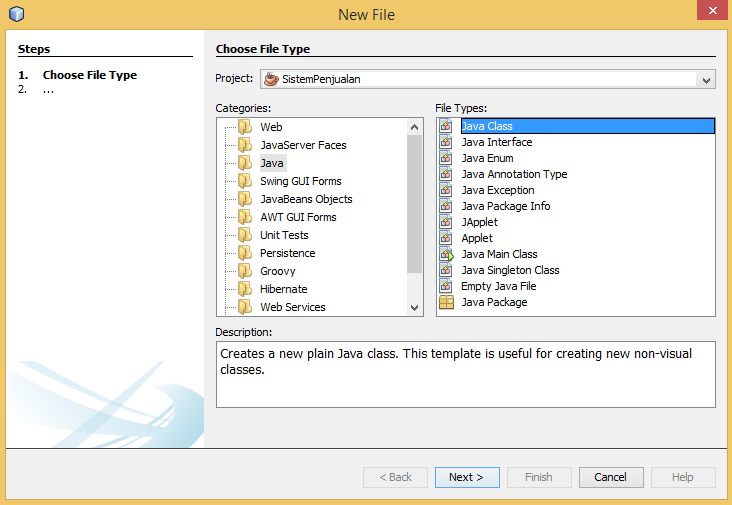 Pilih Project SistemPenjualan
1
Pilih File Tipe Java Class
3
2
Pilih Kategori Java
Klik tombol Next
4
Membuat Controller ControllerCetakLapPesanan.java … (Lanjutan)
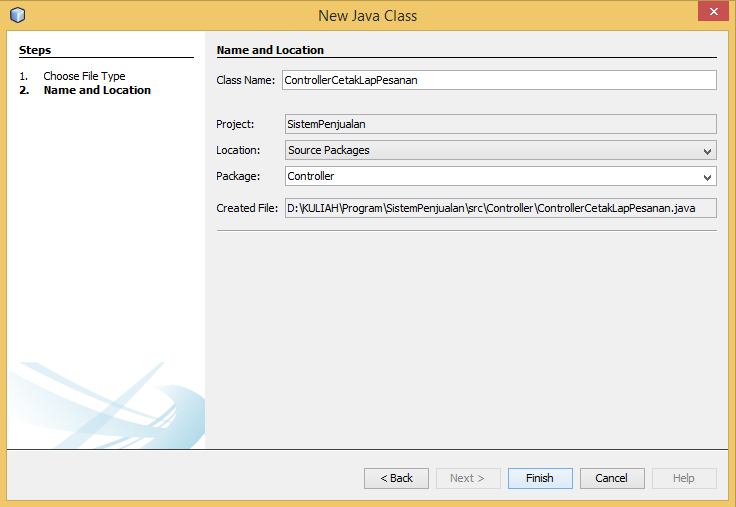 Isi Nama Class dengan ControllerCetakLapPesanan
1
Isi package dengan Controller
2
Klik tombol Finish
3
Membuat Controller ControllerCetakLapPesanan.java … (Lanjutan)
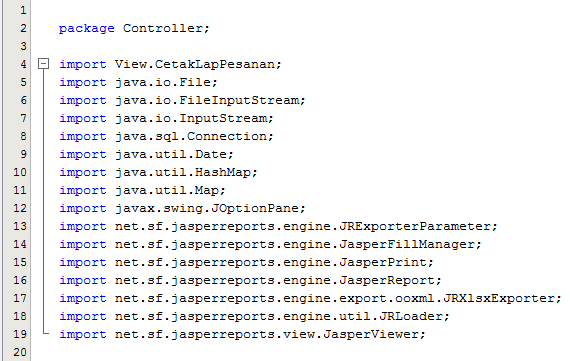 Membuat Controller ControllerCetakLapPesanan.java … (Lanjutan)
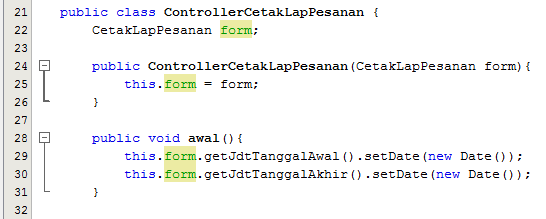 Membuat Controller ControllerCetakLapPesanan.java … (Lanjutan)
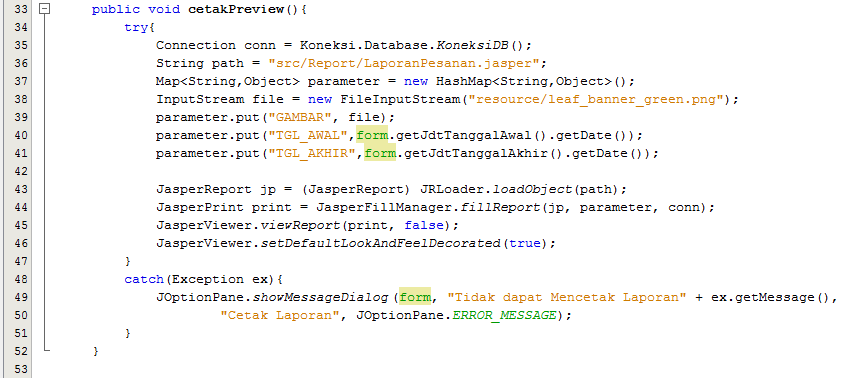 Membuat Controller ControllerCetakLapPesanan.java … (Lanjutan)
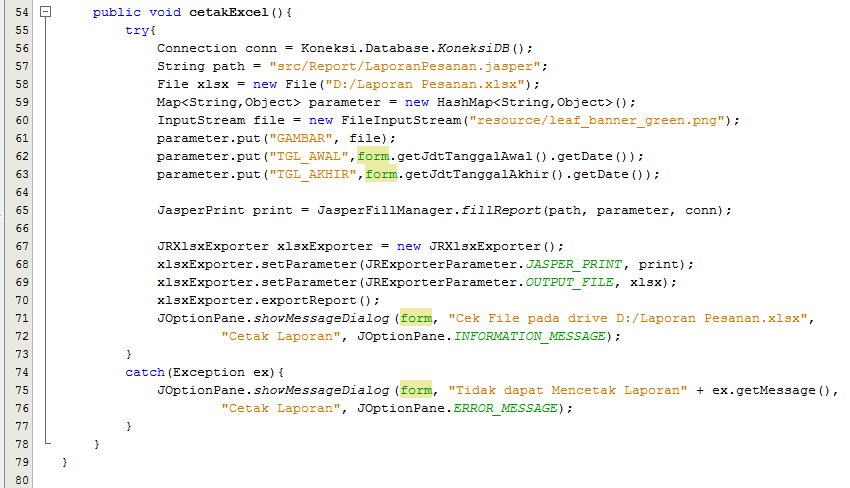 CONTROLLER CETAK LAPORAN PESANAN
DONE !
KEMBALI KE VIEW CETAK LAPORAN PESANAN
Menghubungkan Controller dengan View Cetak Laporan Pesanan(View CetakLapPesanan.java)
Tambahkan import class controller cetak laporan transaksi pada bagian import
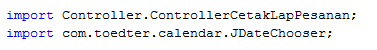 Membuat variable global dari class ControllerPesanan, dan mengubah konstruktor sehingga kode menjadi seperti di bawah ini:
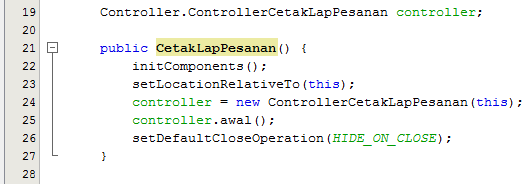 Menghubungkan Controller dengan View Cetak Laporan Pesanan(View CetakLapPesanan.java)
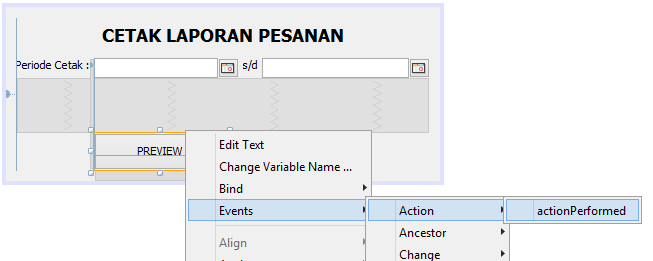 Memberikan Event actionPerformed pada button Preview. actionPerformed merupakan sebuah event yang diberikan pada saat objek diklik oleh pengguna. 
Klik Kanan pada button preview Events  Action actionPerformed
Kemudian ketik script berikut pada button Preview
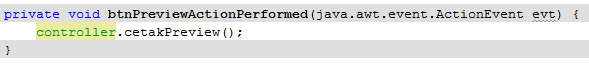 Menghubungkan Controller dengan View Cetak Laporan Pesanan(View CetakLapPesanan.java)
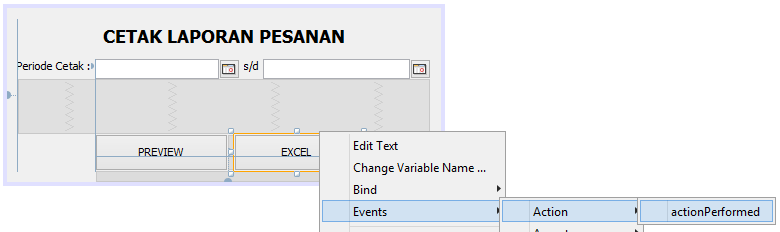 Memberikan Event actionPerformed pada button Cetak Excel. actionPerformed merupakan sebuah event yang diberikan pada saat objek diklik oleh pengguna. 
Klik Kanan pada button cetak Excel  Events  Action actionPerformed
Kemudian ketik script berikut pada button Cetak Excel
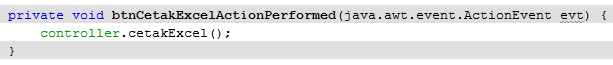 Menghubungkan Menu Utama dengan View Cetak Laporan Pesanan
Langkah terakhir yang harus dilakukan adalah menghubungkan menu utama dengan view cetak laporan pesanan. Dimana ketika menu Cetak Laporan Pesanan diklik, maka akan muncul form Cetak Laporan Pesanan.
Buatlah variabel global untuk objek view Cetak Laporan Pesanan pada class menu utama,
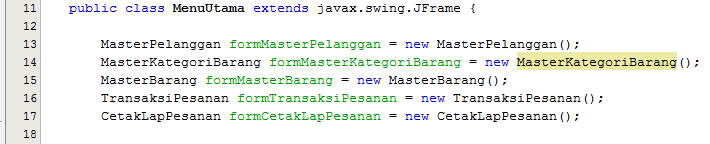 Menghubungkan Menu Utama dengan View Cetak Laporan Pesanan
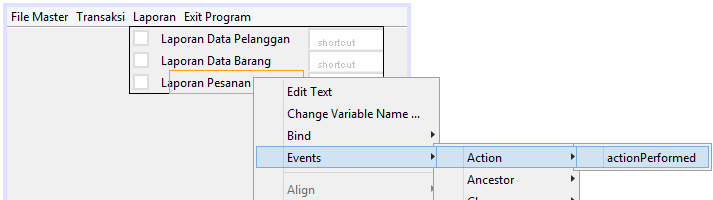 Ketik script ini
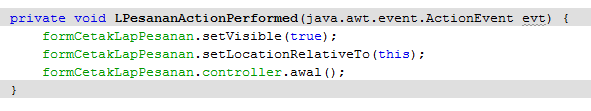 Selesai